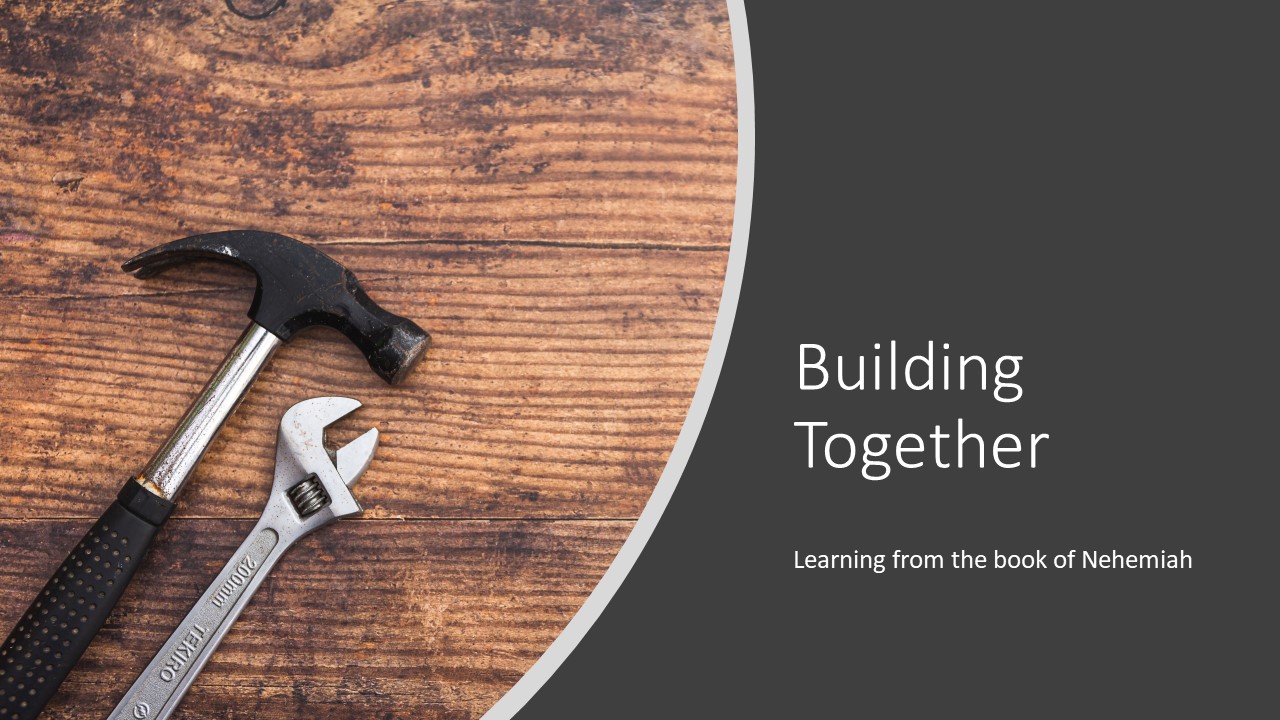 Image from Unsplash
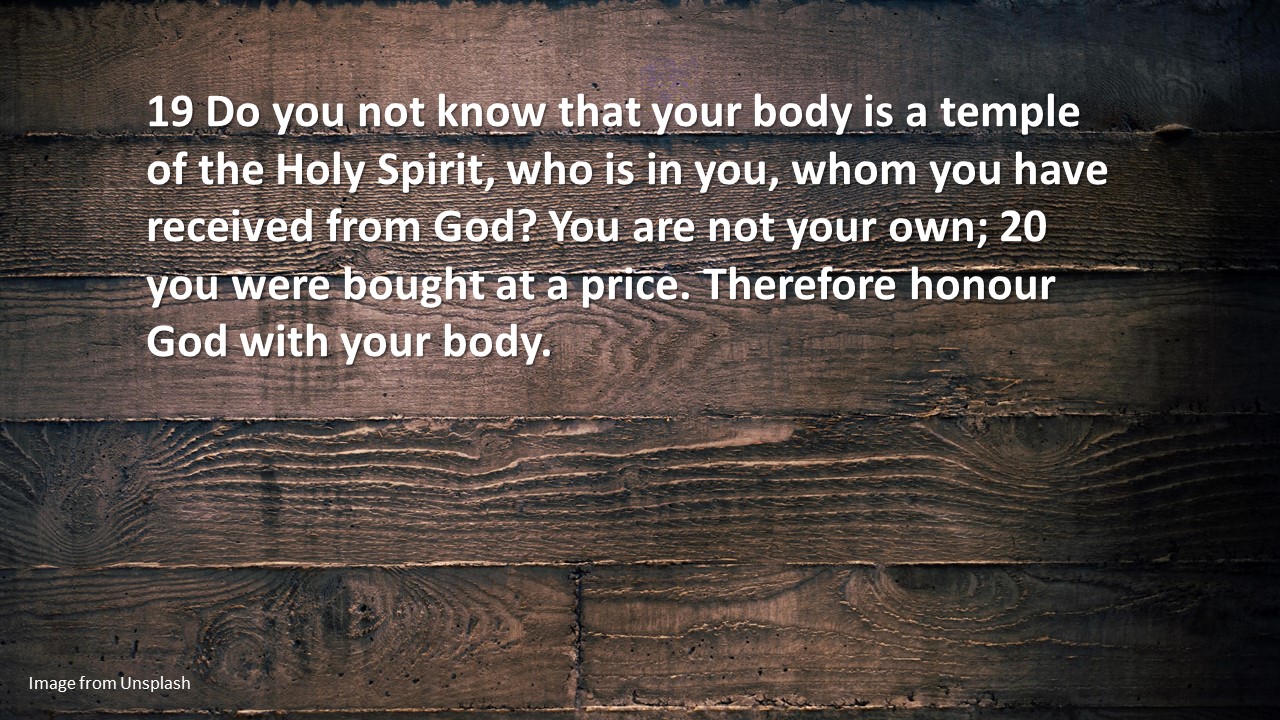 Image from Unsplash
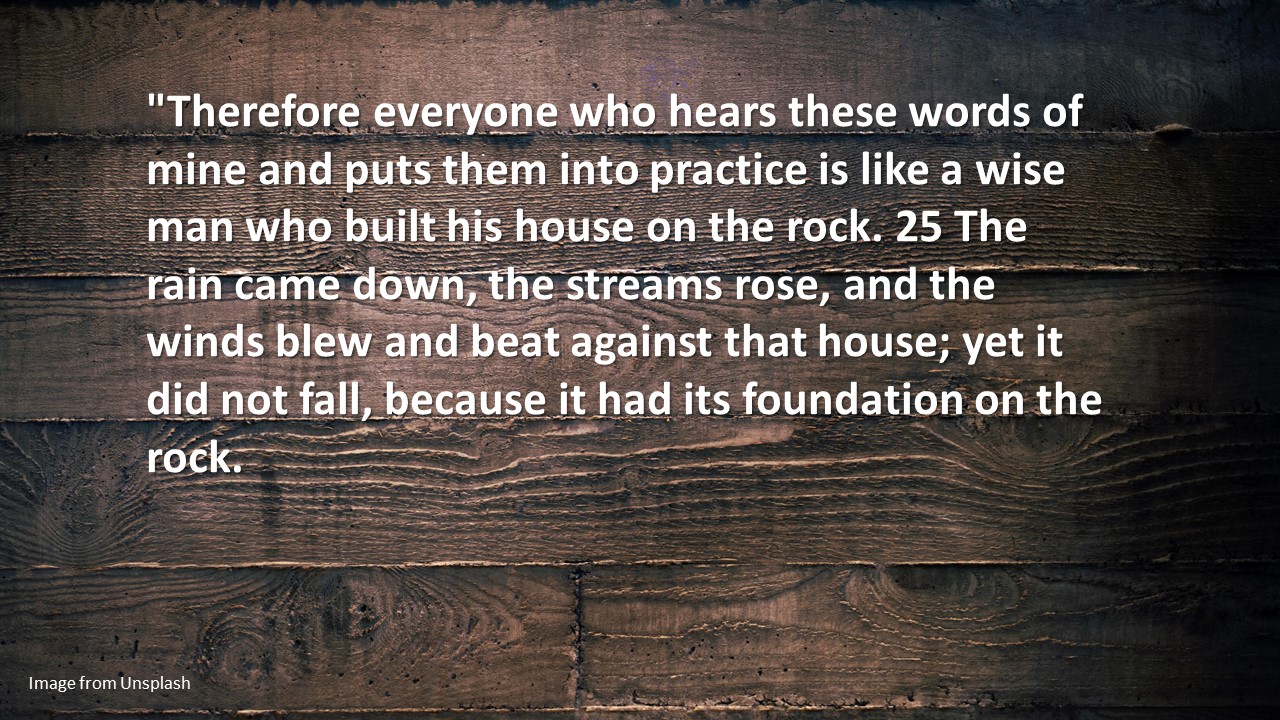 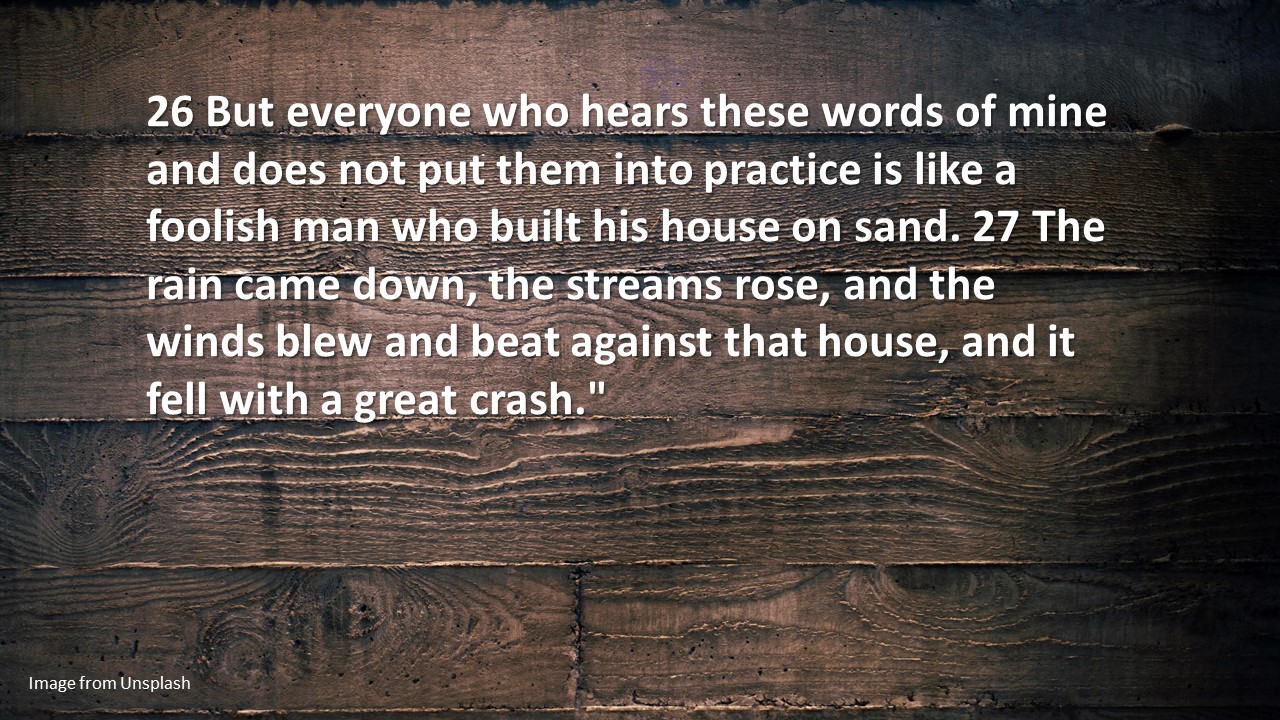 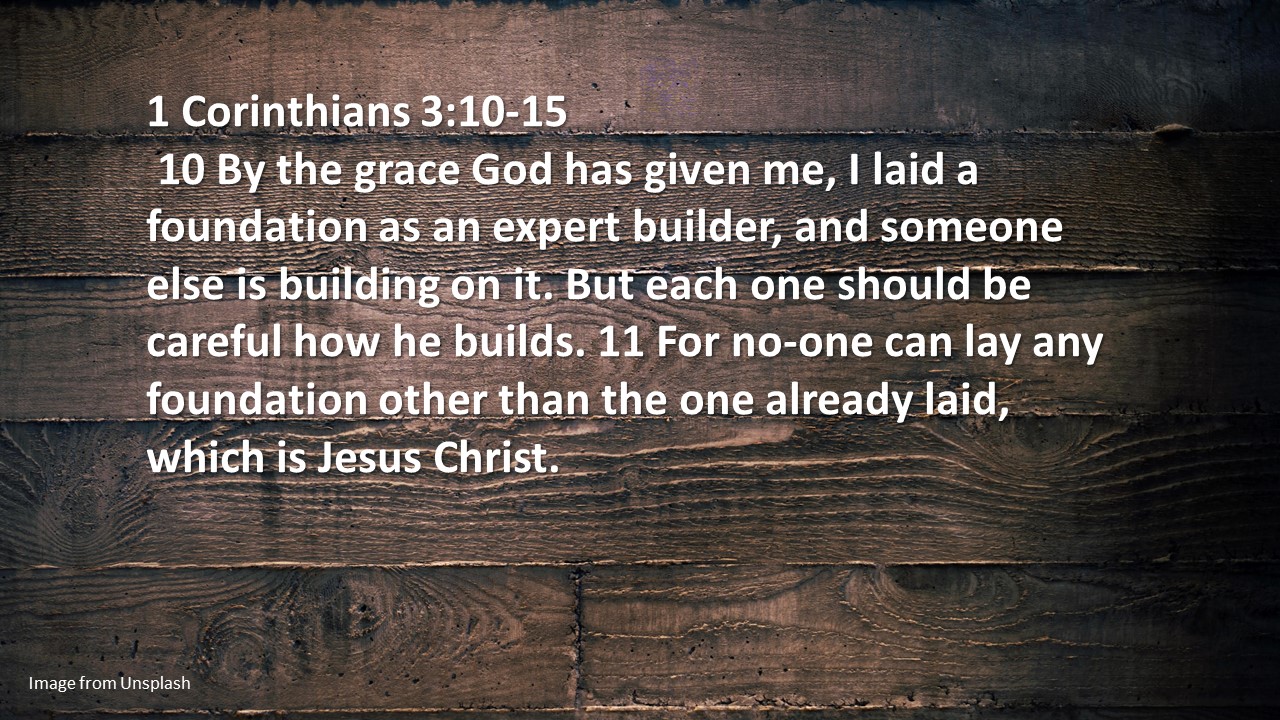 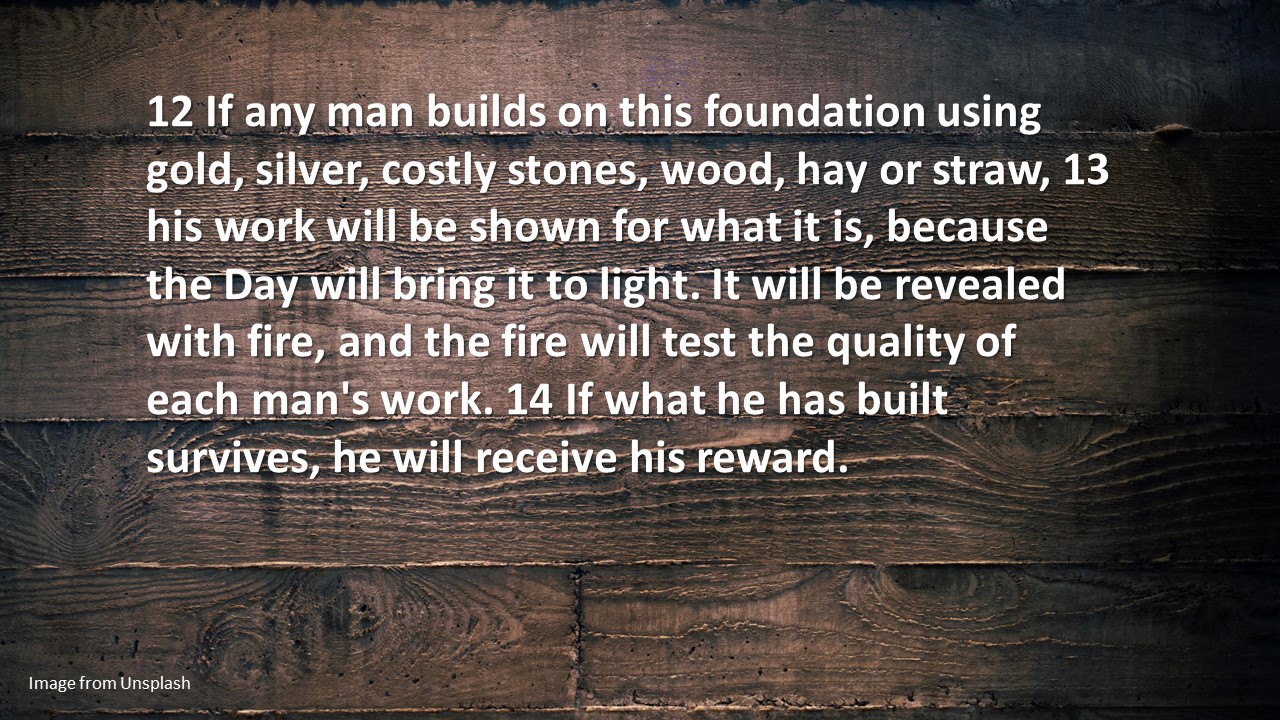 15 If it is burned up, he will suffer loss; he himself will be saved, but only as one escaping through the flames.
Image from Unsplash
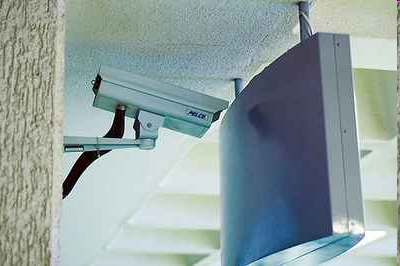 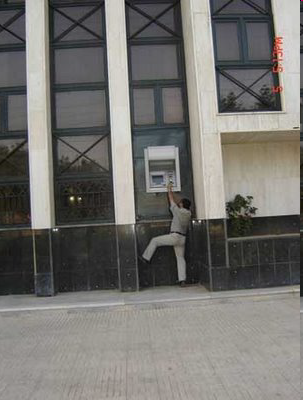 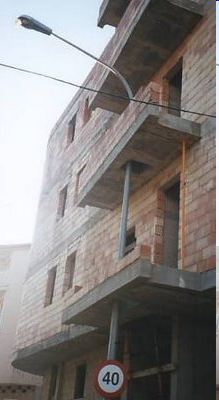 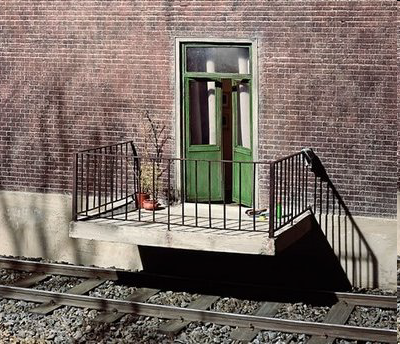 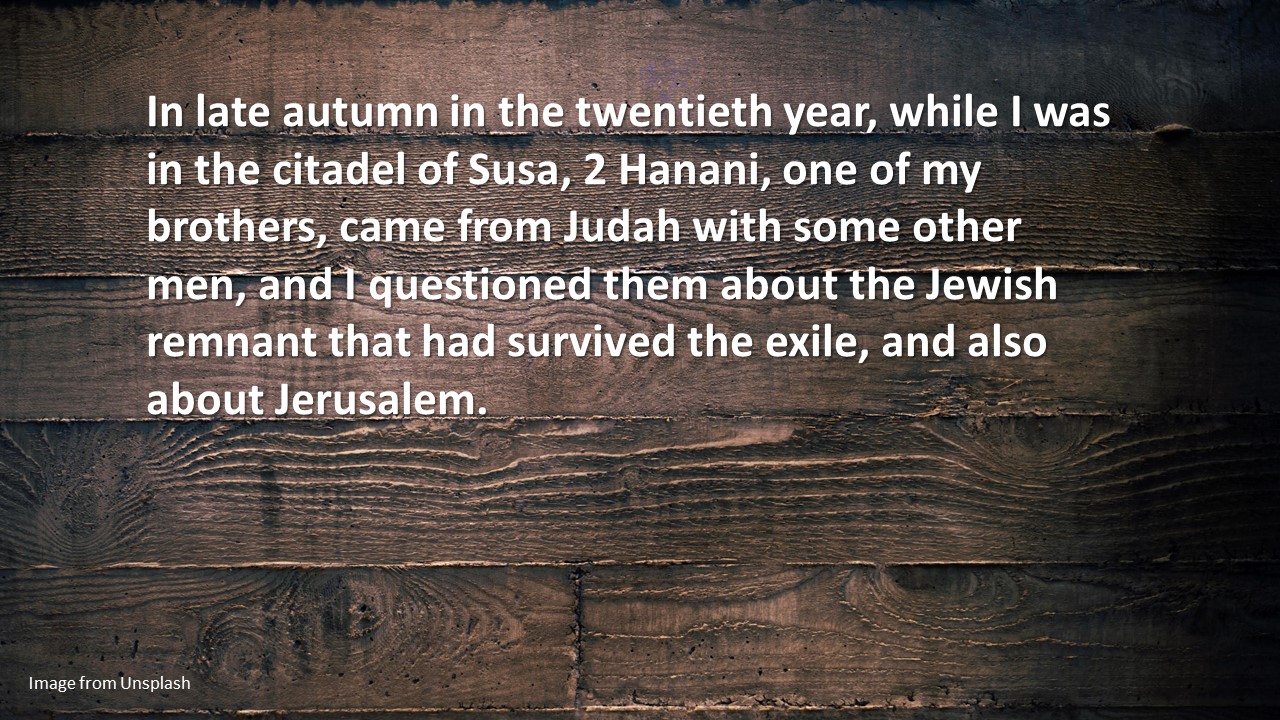 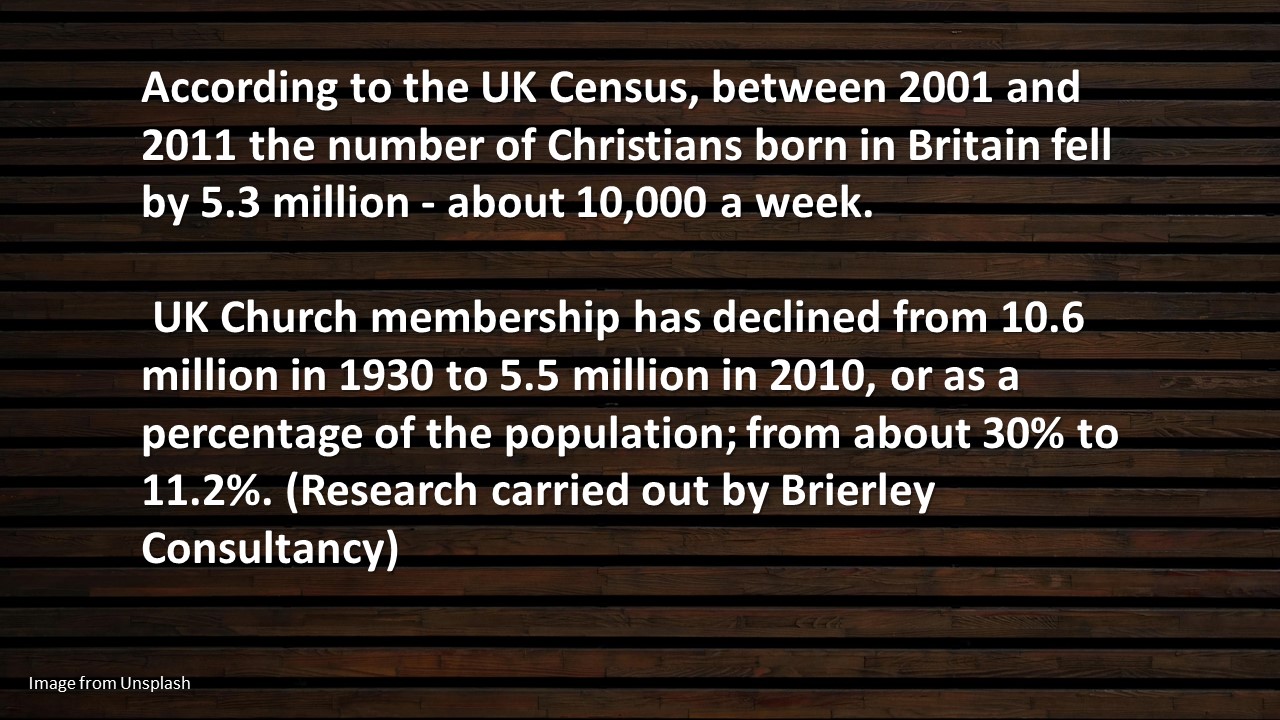 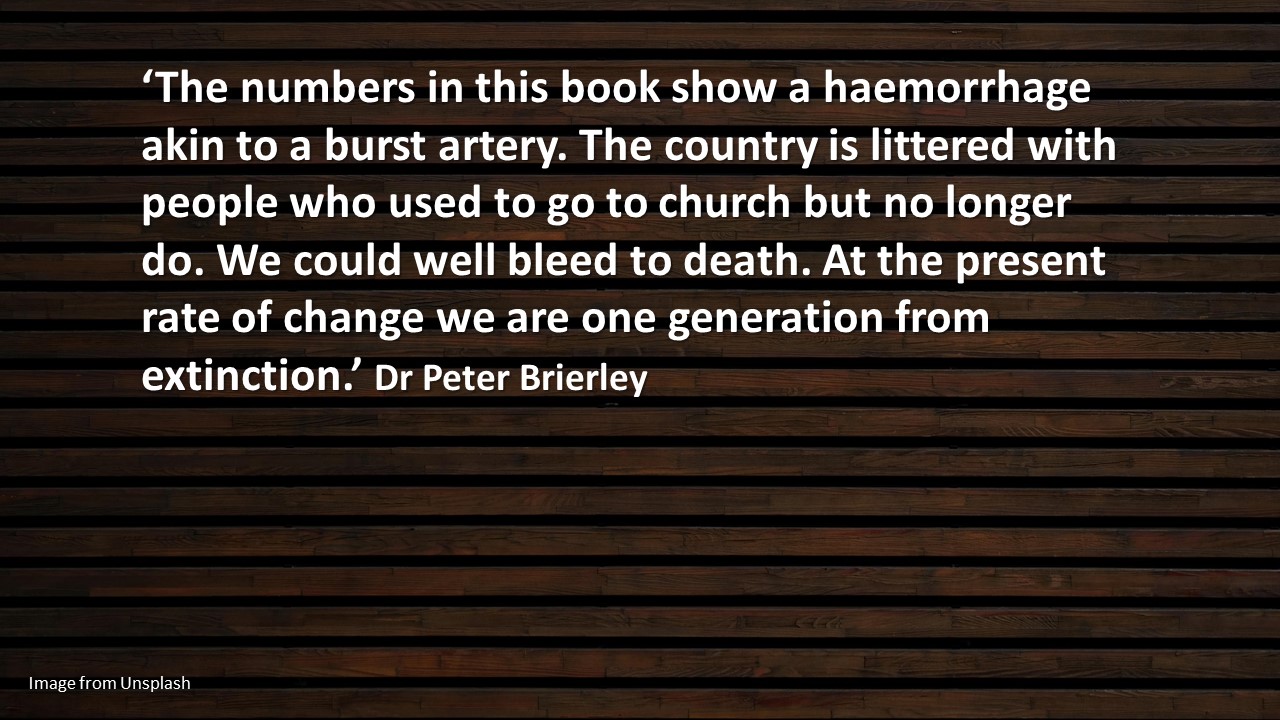 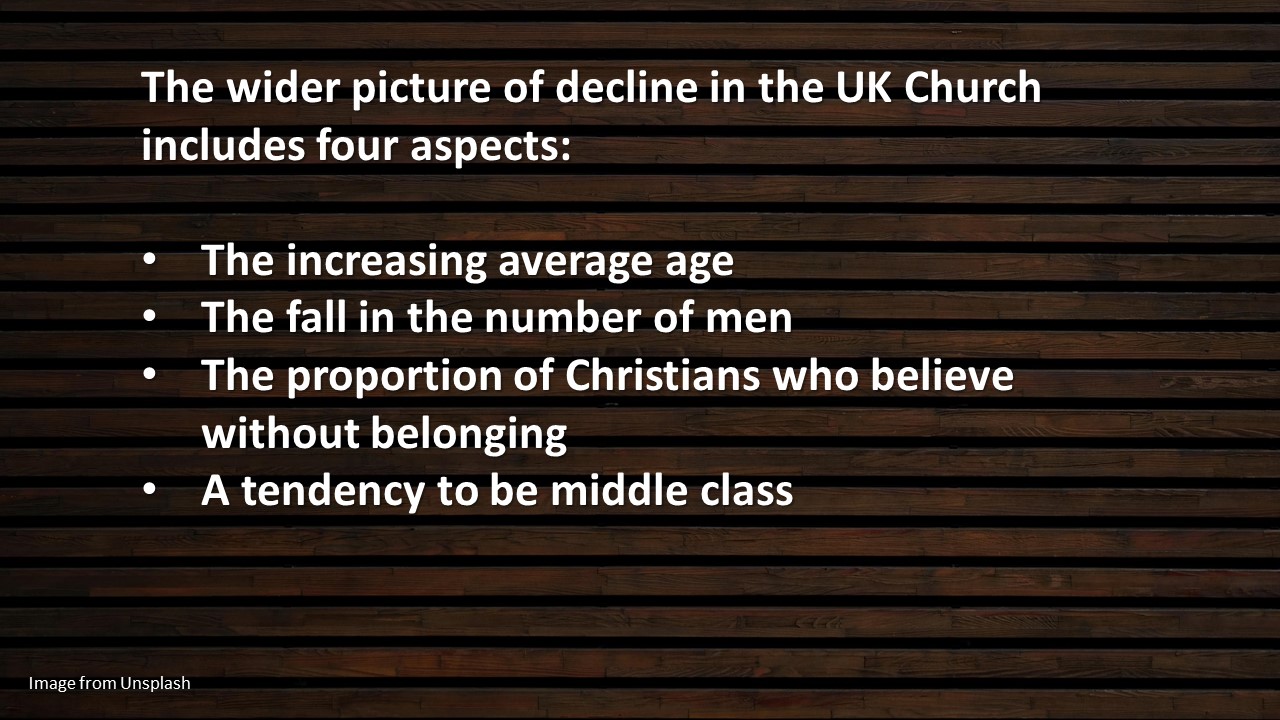 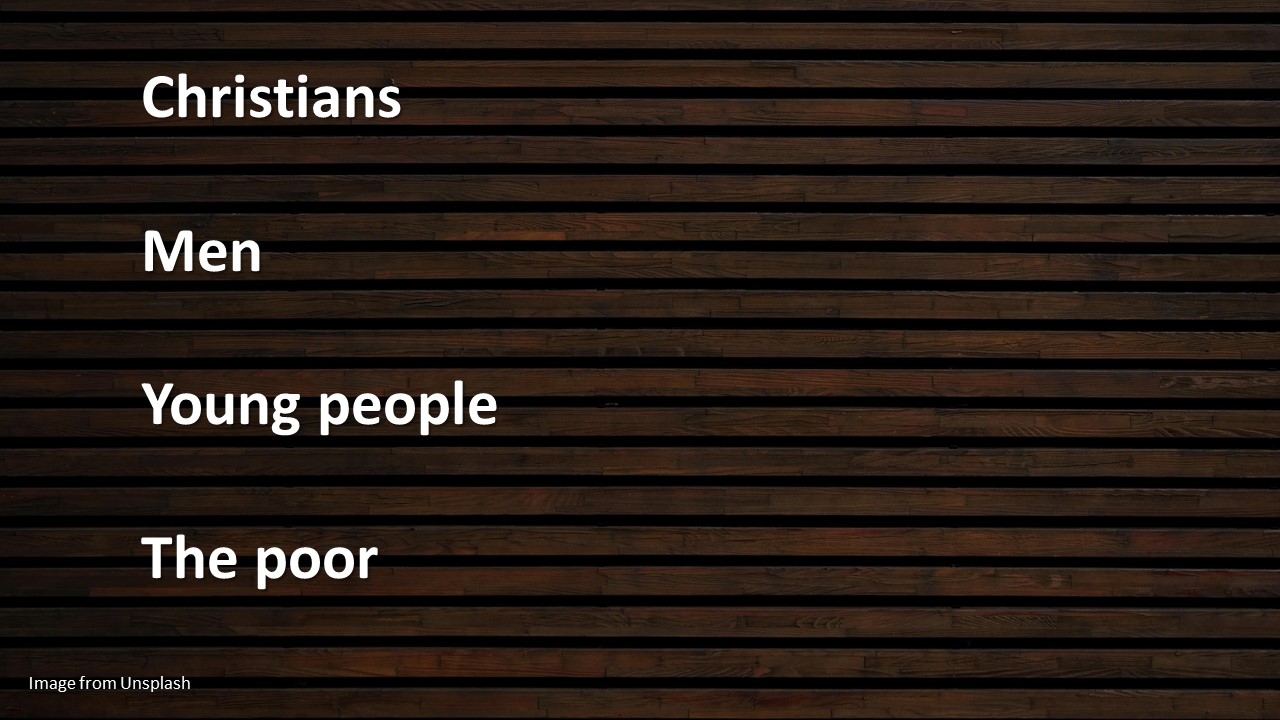 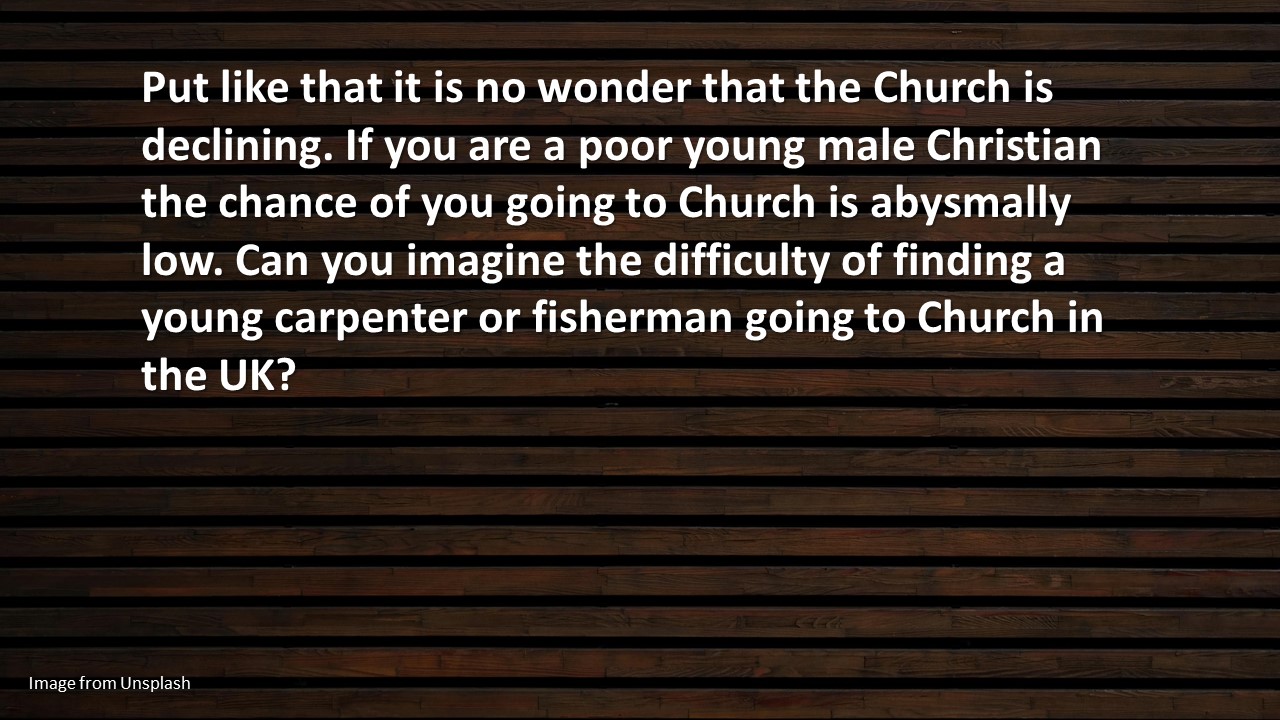 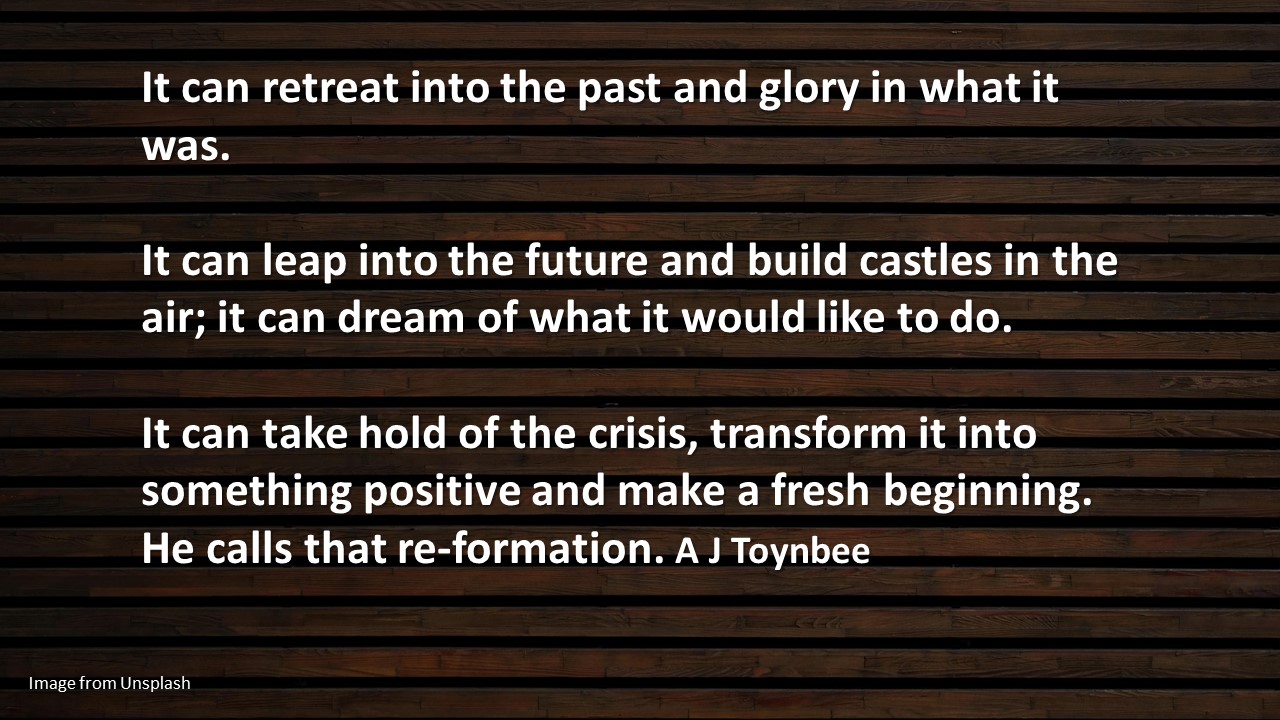